LABORATORIO 
D’ARTE
L’arte comprende ogni attività umana, svolta singolarmente o collettivamente, che porta a forme di creatività e di espressione estetica.  Nella sua eccezione odierna, l’arte è strettamente connessa alla capacità di trasmettere emozioni e messaggi soggettivi.                                                                       Nel suo significato più sublime, l’arte è l’espressione estetica dell’interiorità umana.
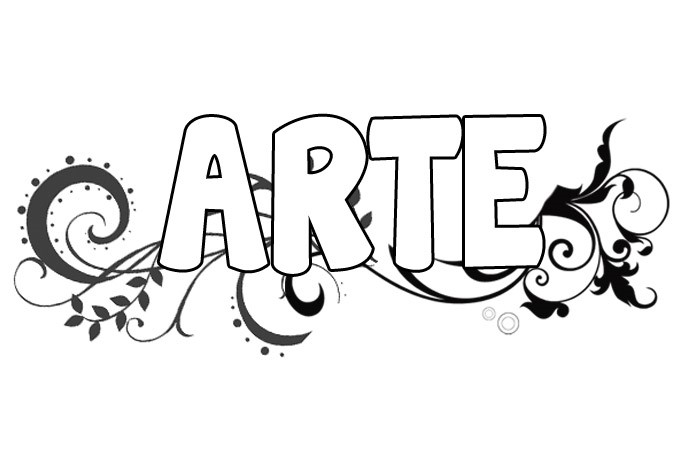 A causa della scarsità di tempo alcuni disegni devono essere finiti..                                                                                                
Il tema principale dei nostri disegni è il Castello di Belvedere Marittimo, magnifico esempio di fortezza del XV secolo , che è stato realizzato in modo innovativo usando la tecnica del «Doodling»  e acquerelli per  definirlo!
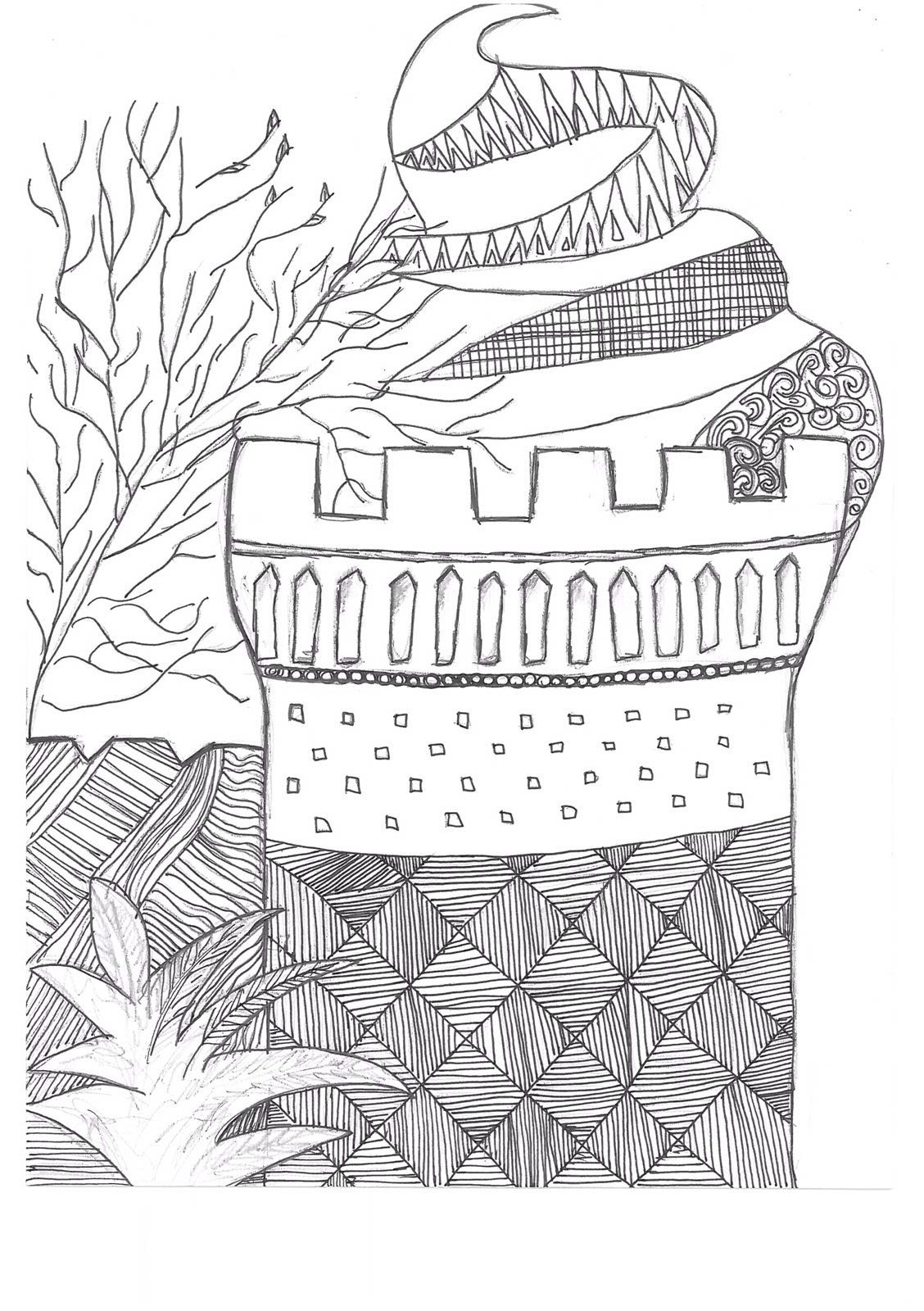 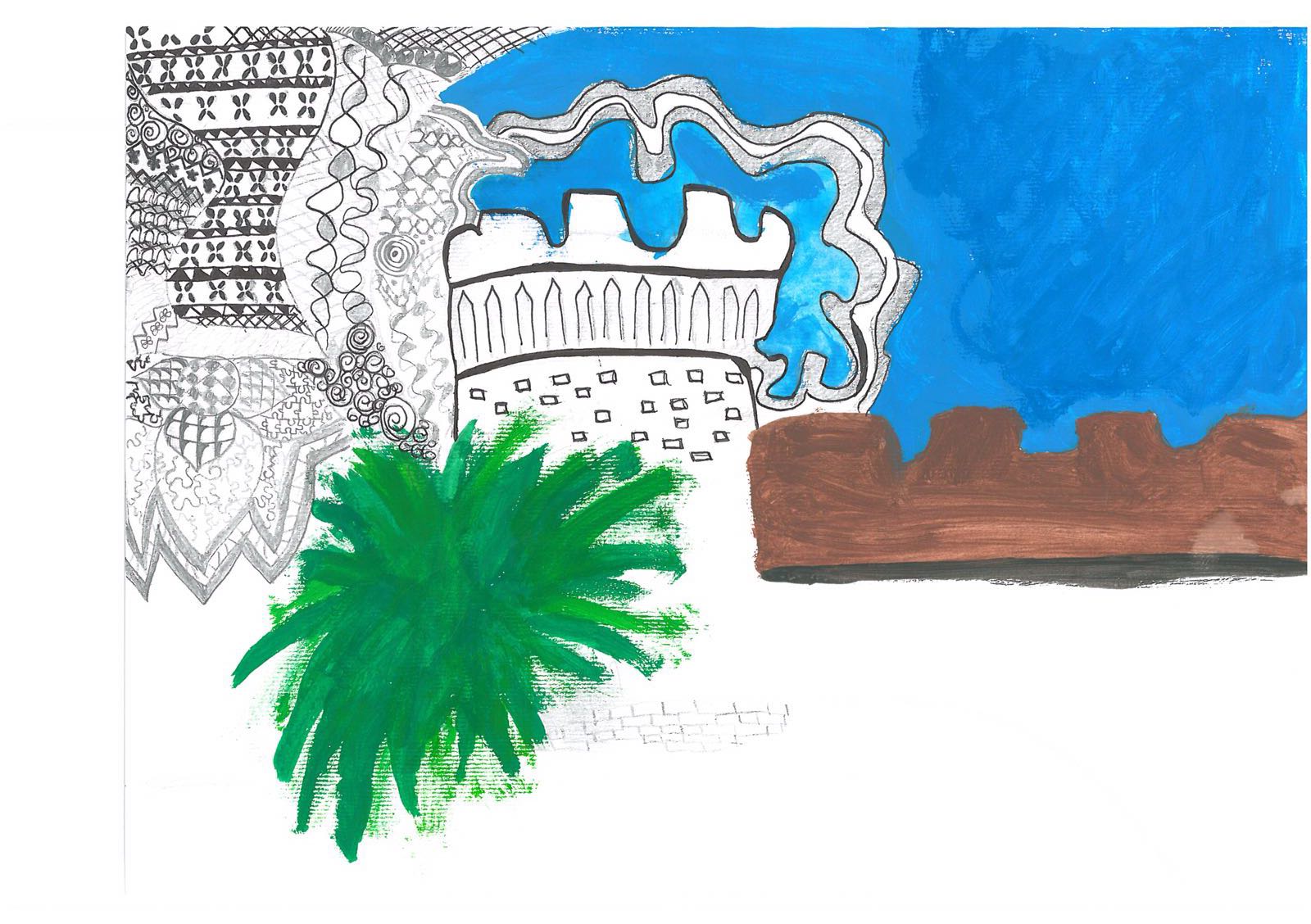 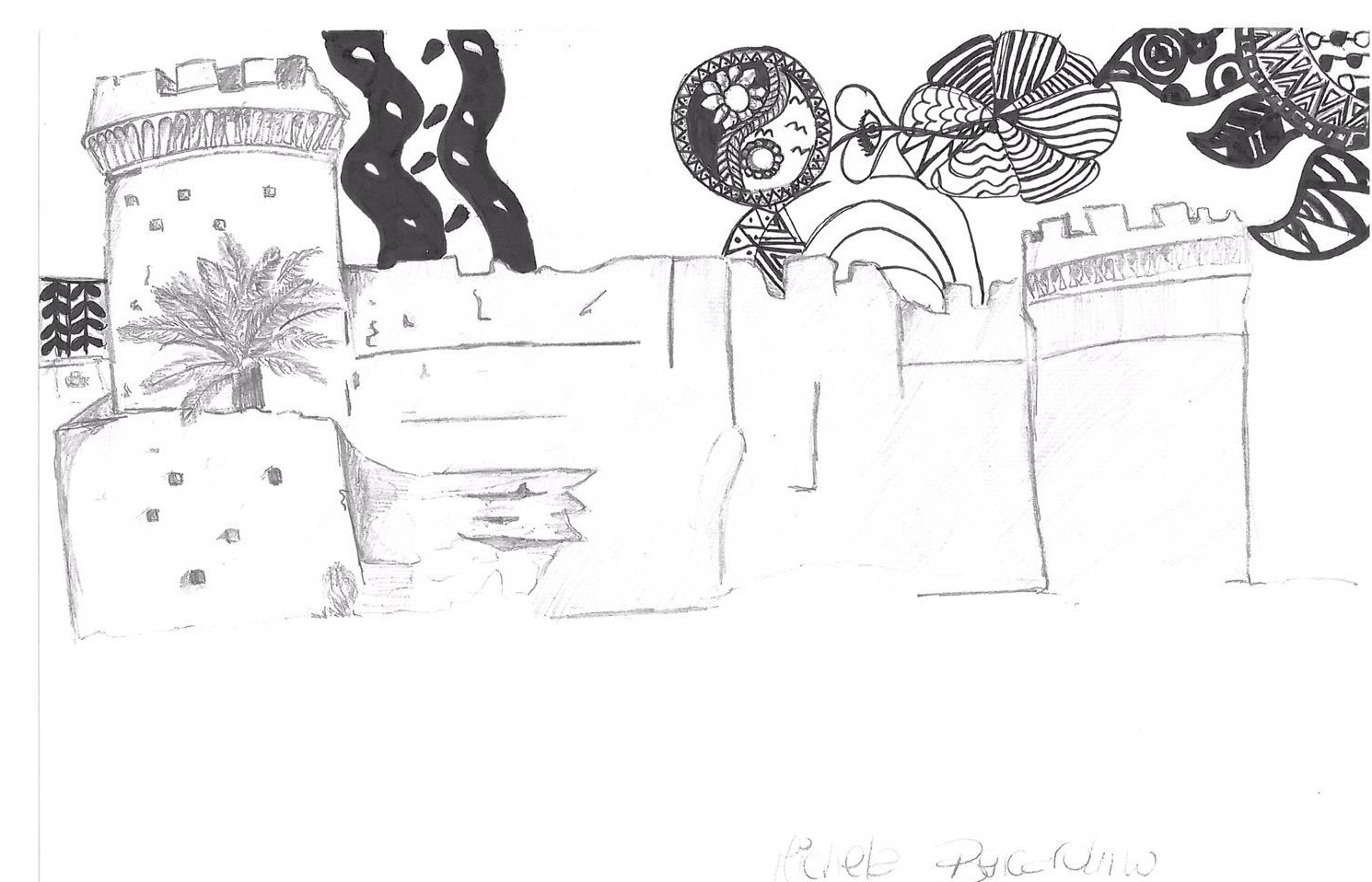 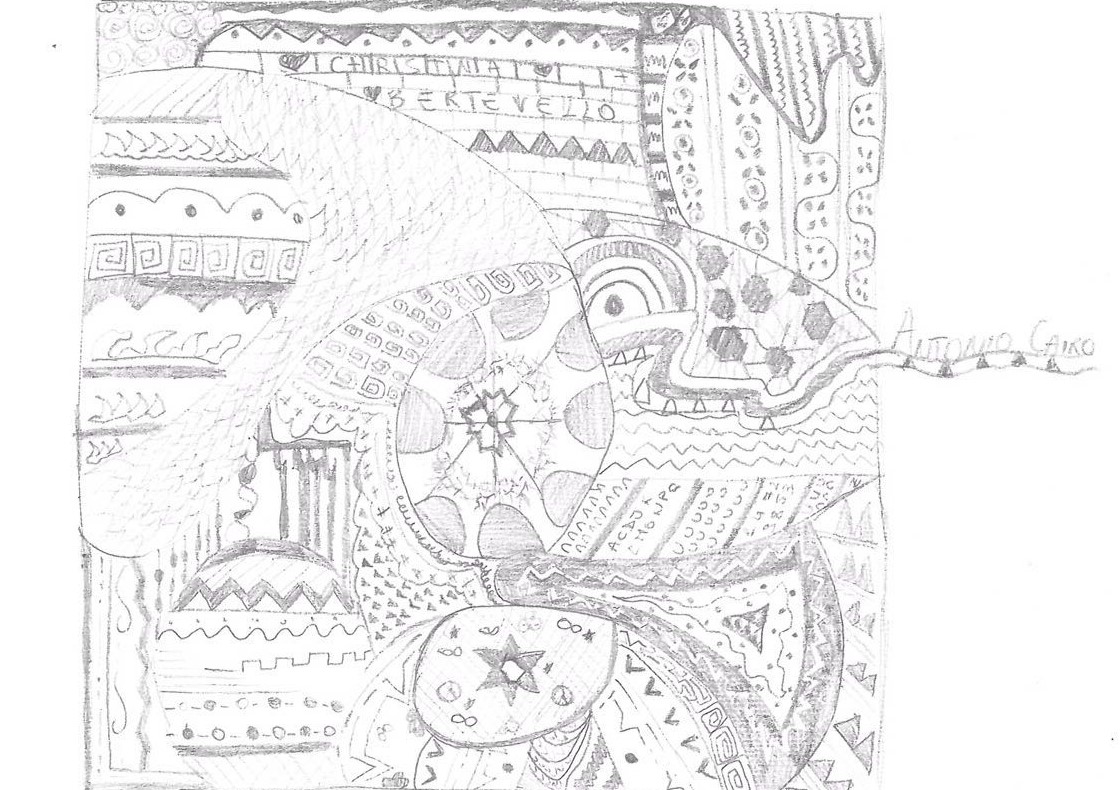 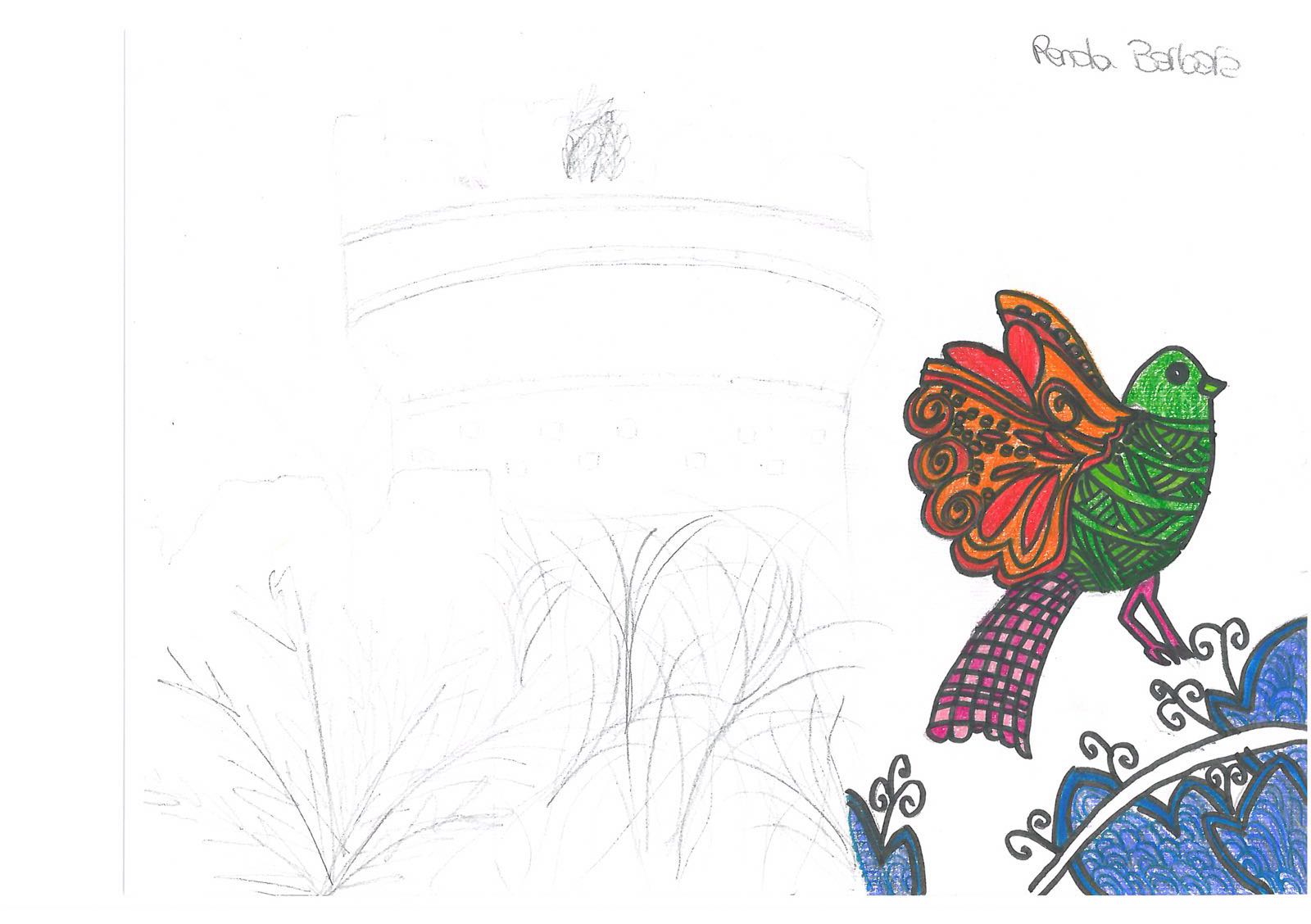 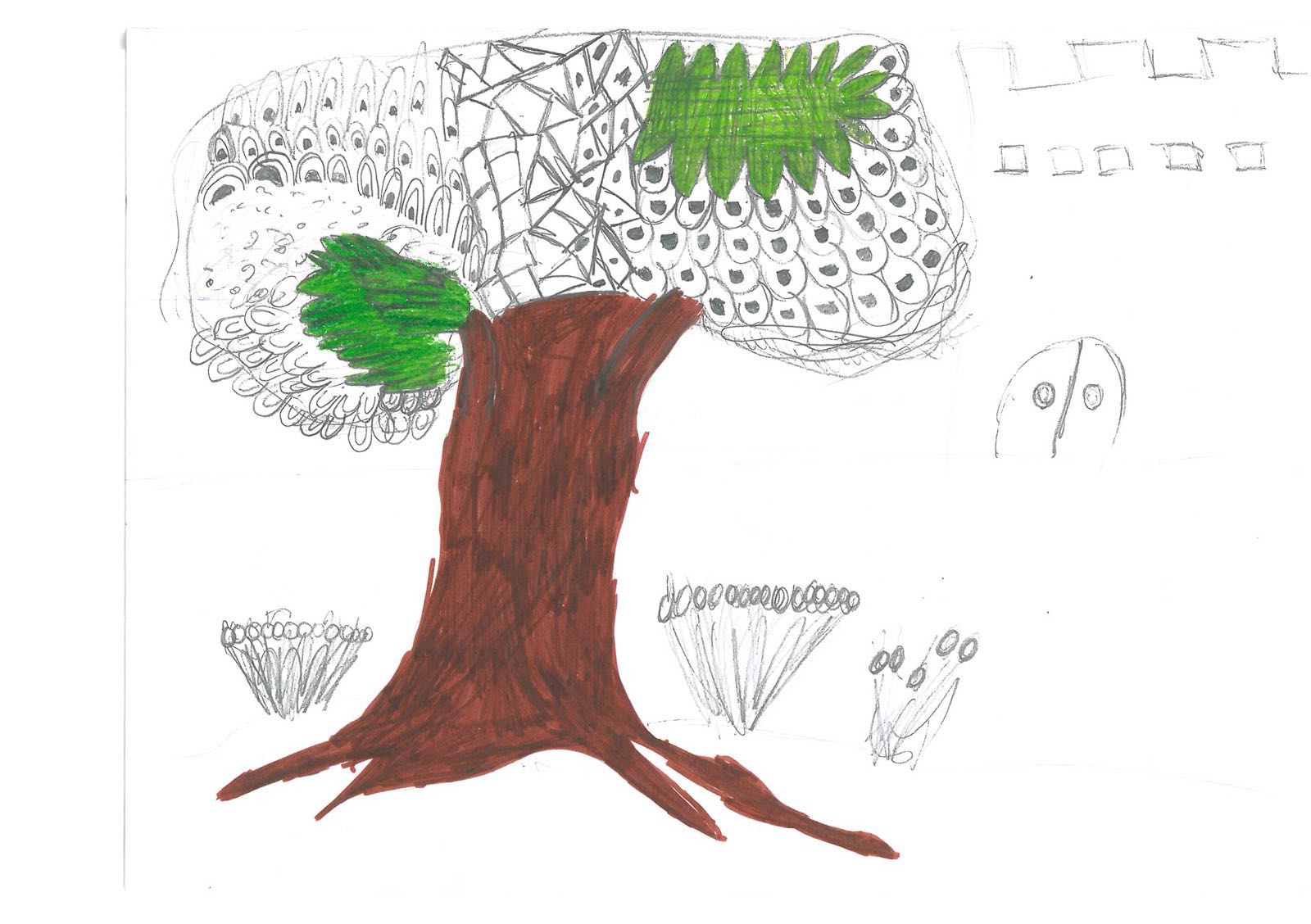 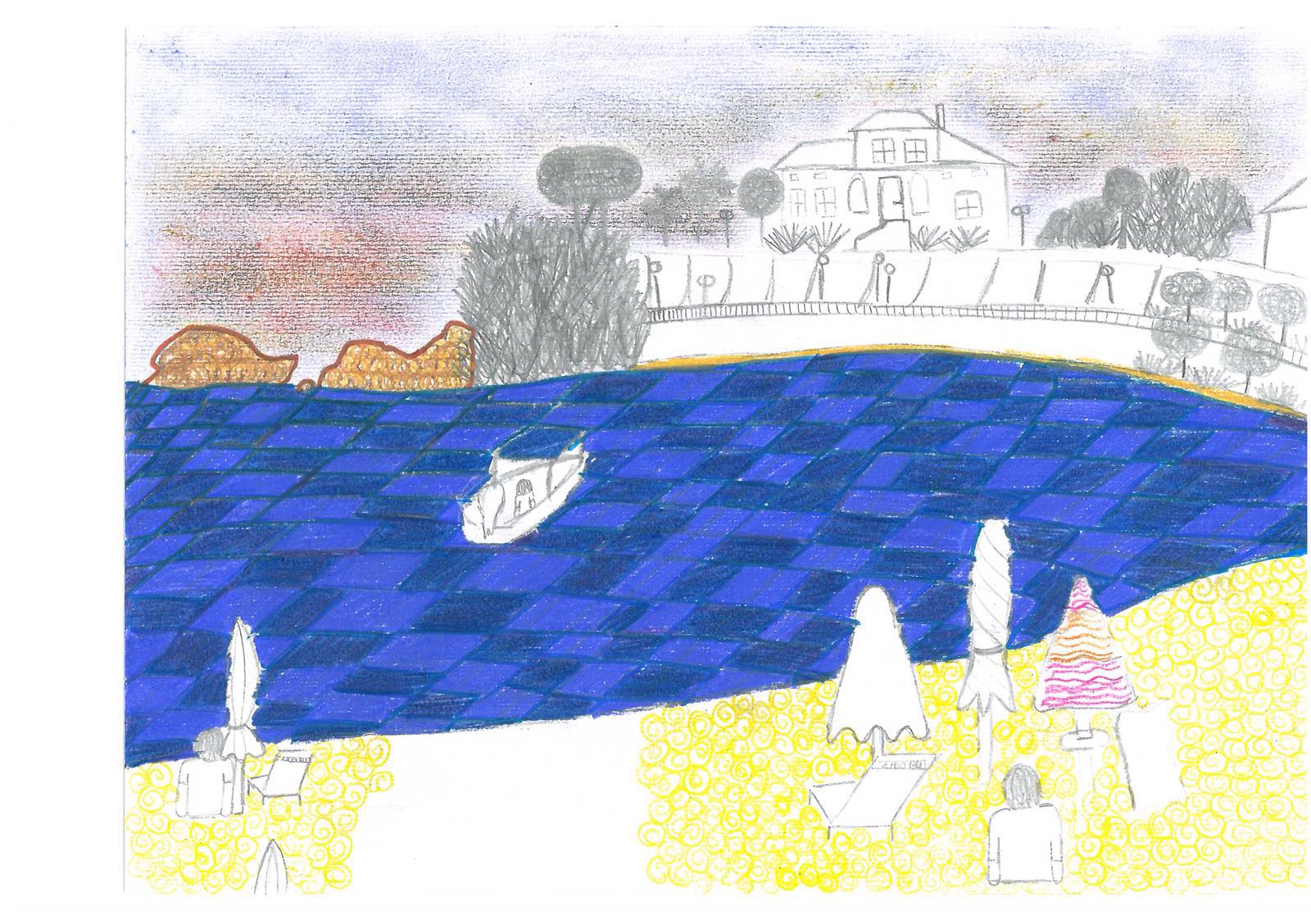 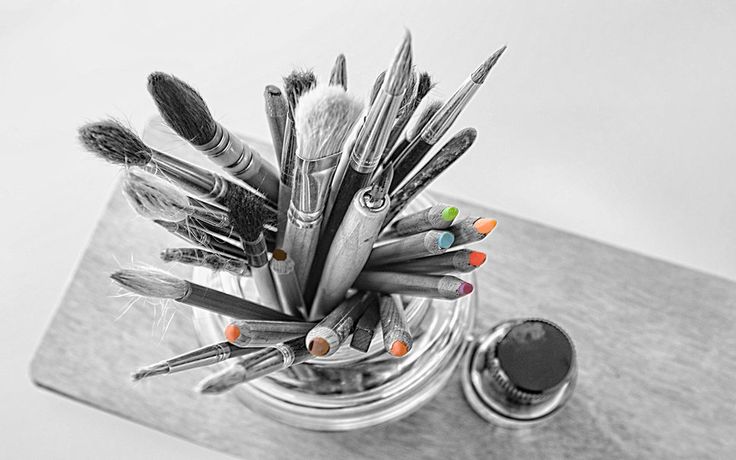 ‘’PROF, IO NON SO DISEGNARE!’’
Il fatto che tutti possono disegnare e produrre immagini belle e significative è un concetto difficile da far passare.  Generalmente abbiamo paura di provare a disegnare perché sappiamo che il risultato ci deluderà ma nessuno di noi si spaventa a scarabocchiare mentre parla al telefono o mentre ascolta una lezione…                                                             Il «Doodling» non è altro che questo: realizzare disegni intrecciati come quelli che facciamo direttamente sui bordi dei quaderni. Basta un buon pennarello nero, carta di qualsiasi provenienza e la capacità di lasciarsi guidare dall’istinto!
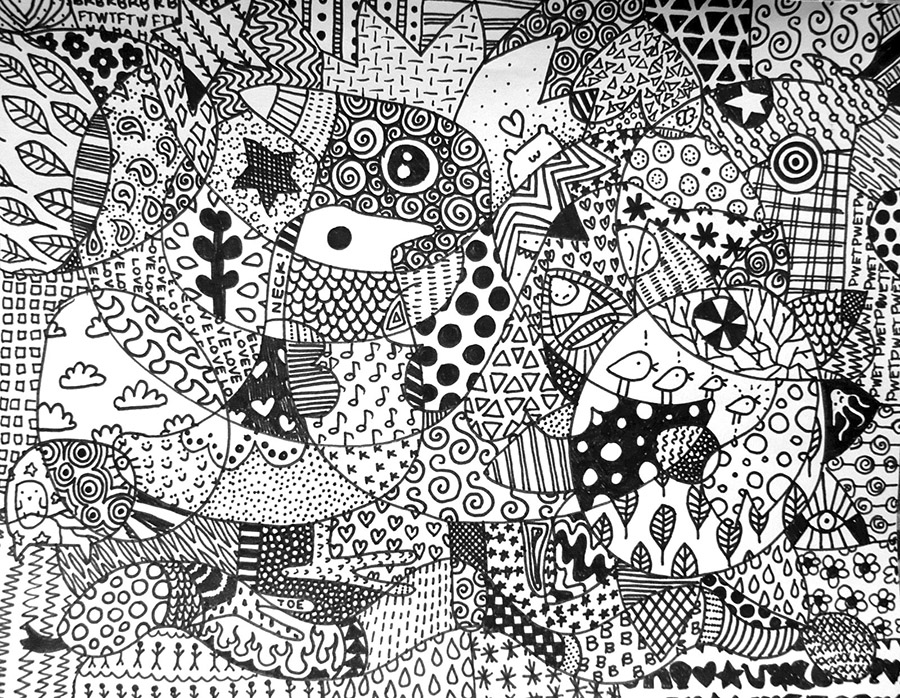 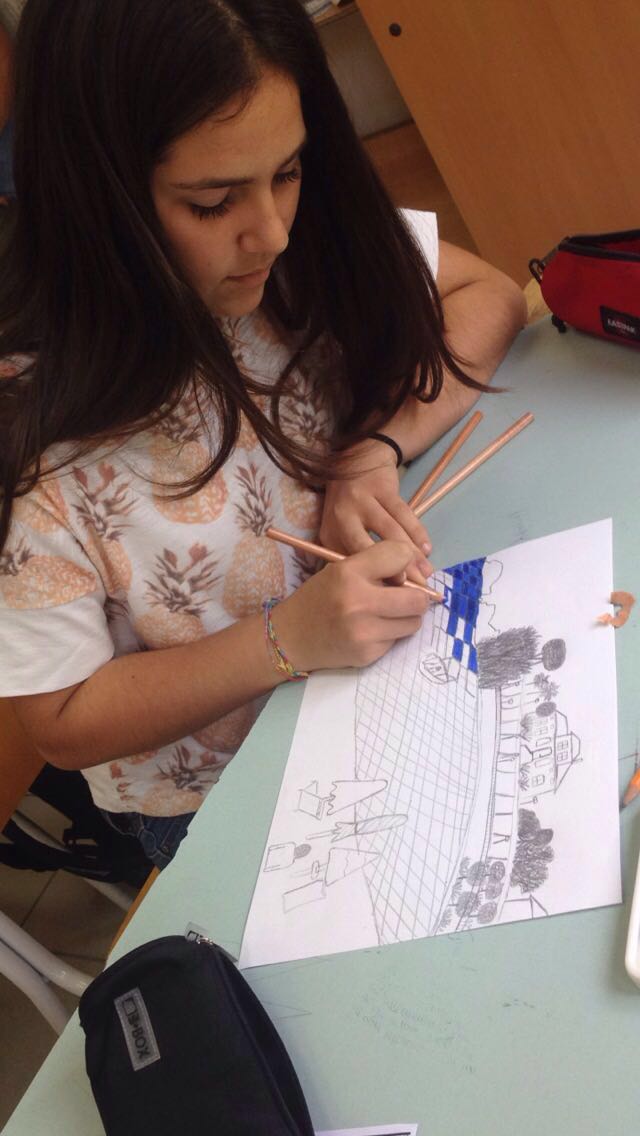 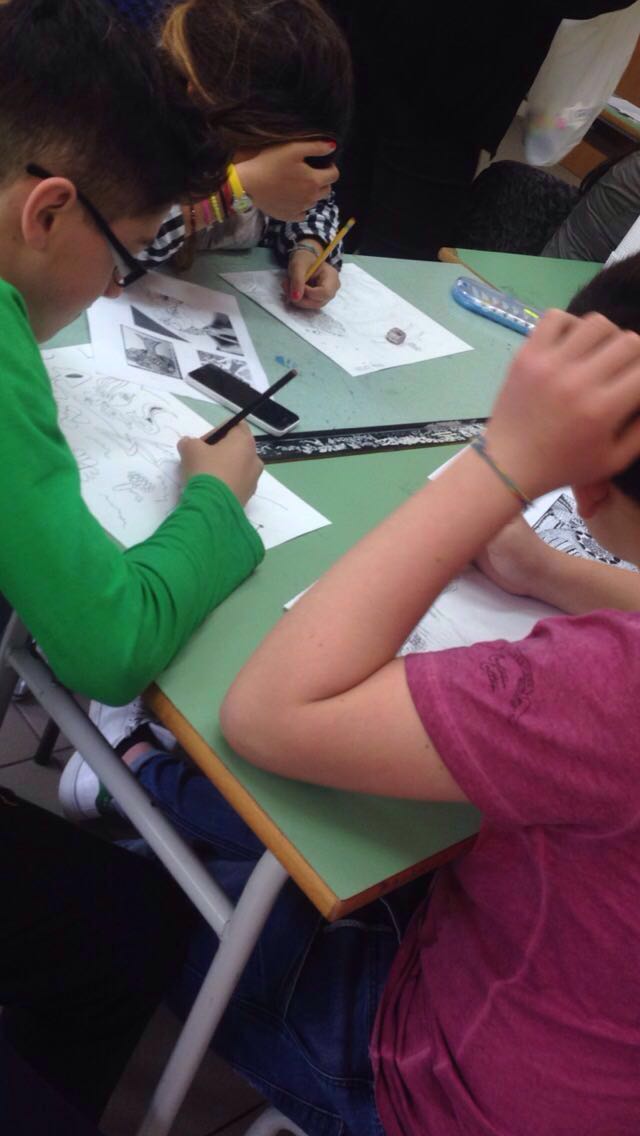 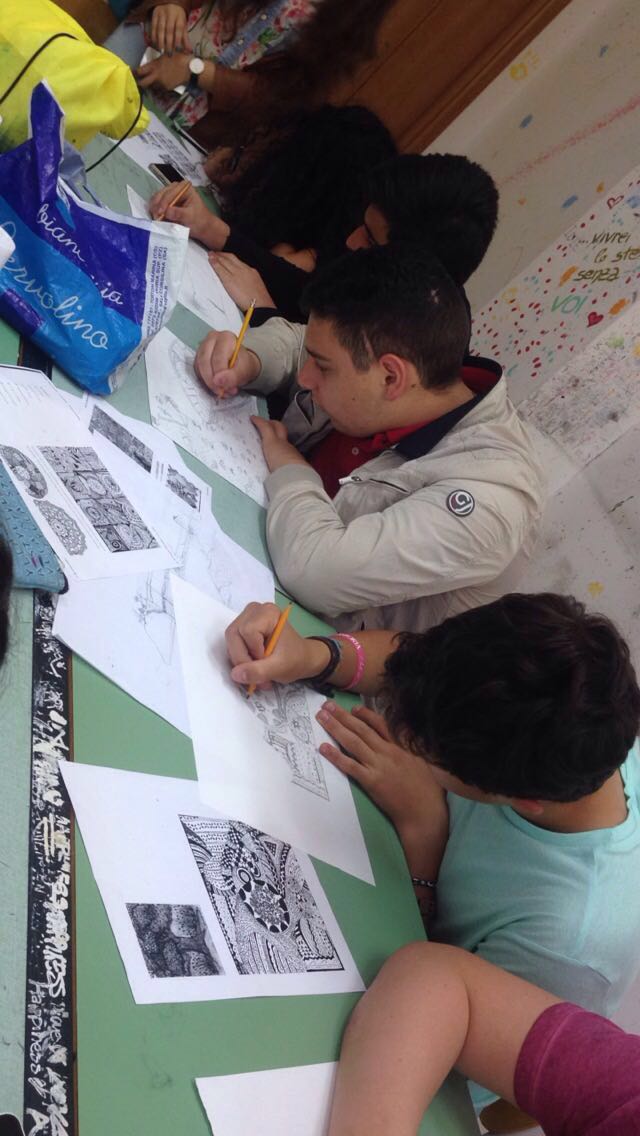 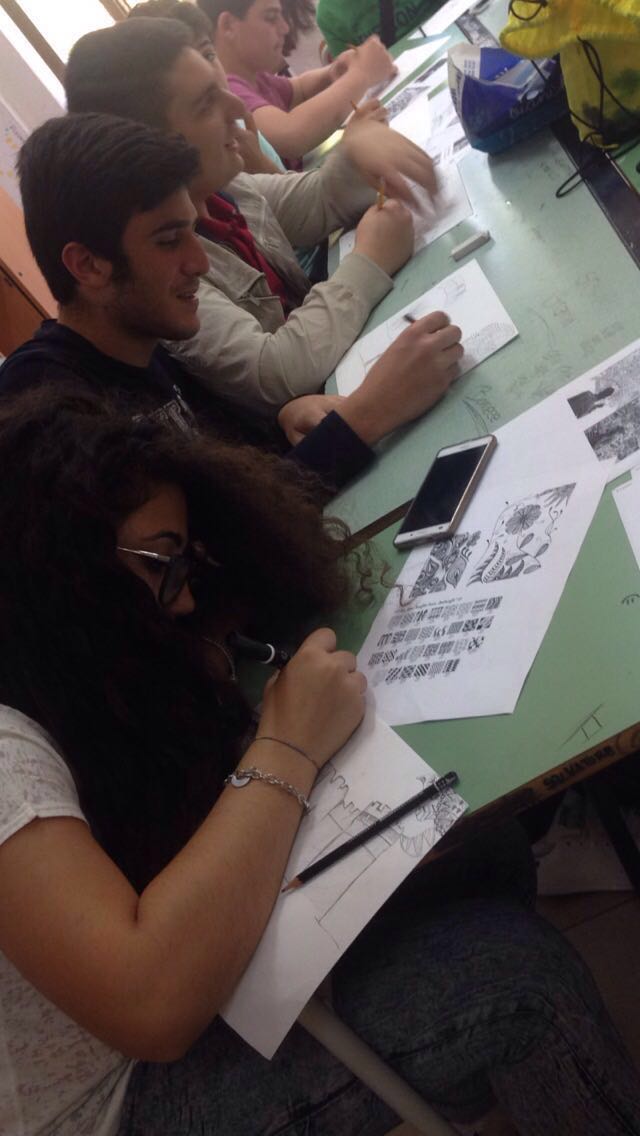 Questo laboratorio e’ stato uno dei laboratori  piu’ efficienti e  e  piu’ coinvolgenti.                                 Grazie alla scoperta di questa nuova tecnica accessibile a tutti, non ci siamo scoraggiati e ognuno ha realizzato qualcosa!Classi: II°A / II°B / I°ADocente: Prof.ssa Ester Aloise